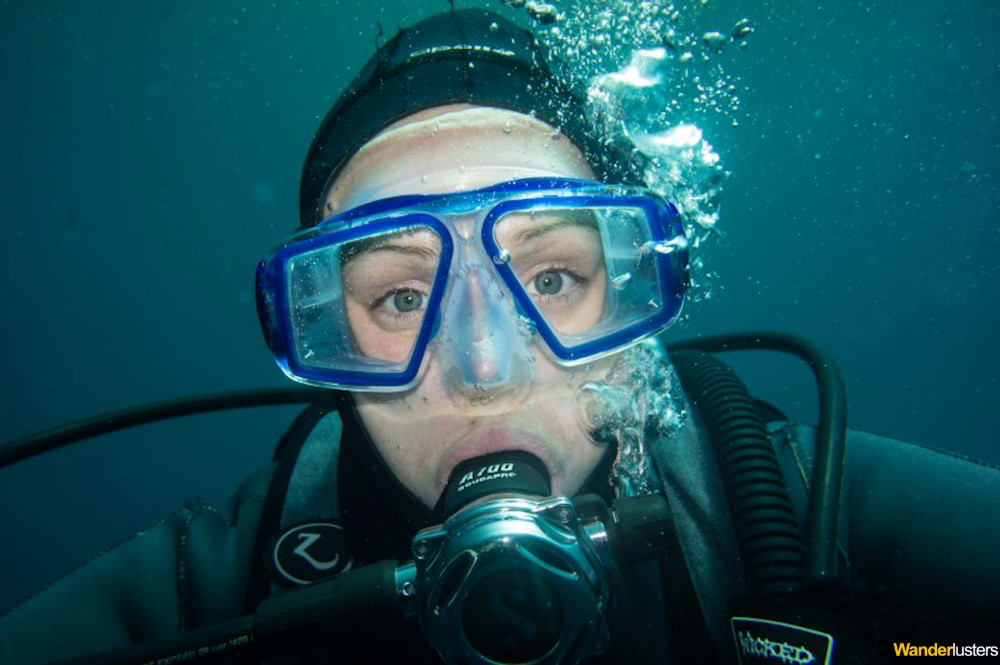 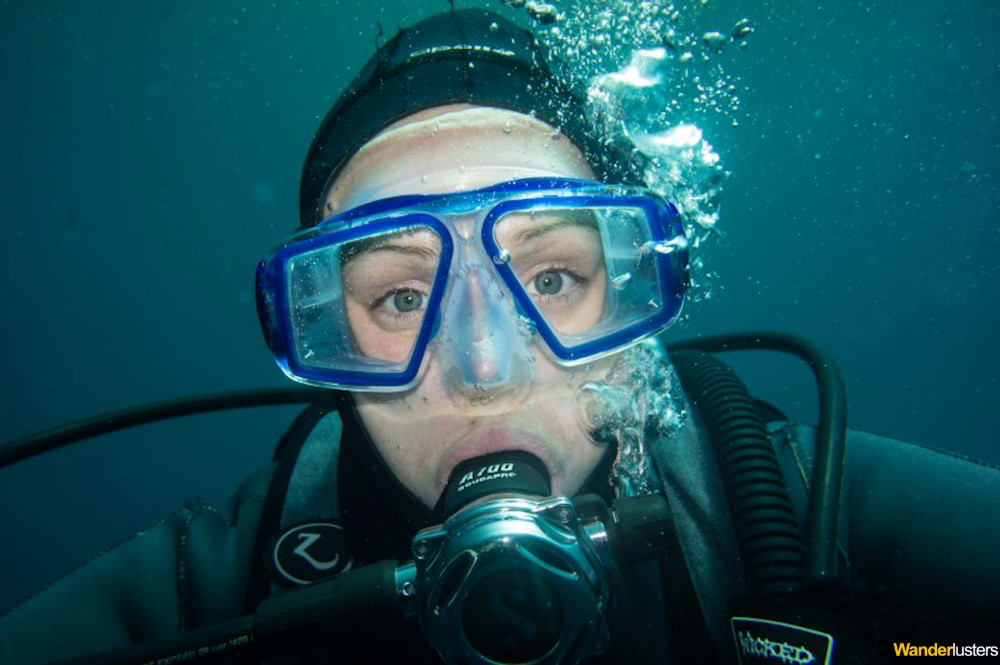 SCUBA
Self Contained Underwater Breathing Apparatus
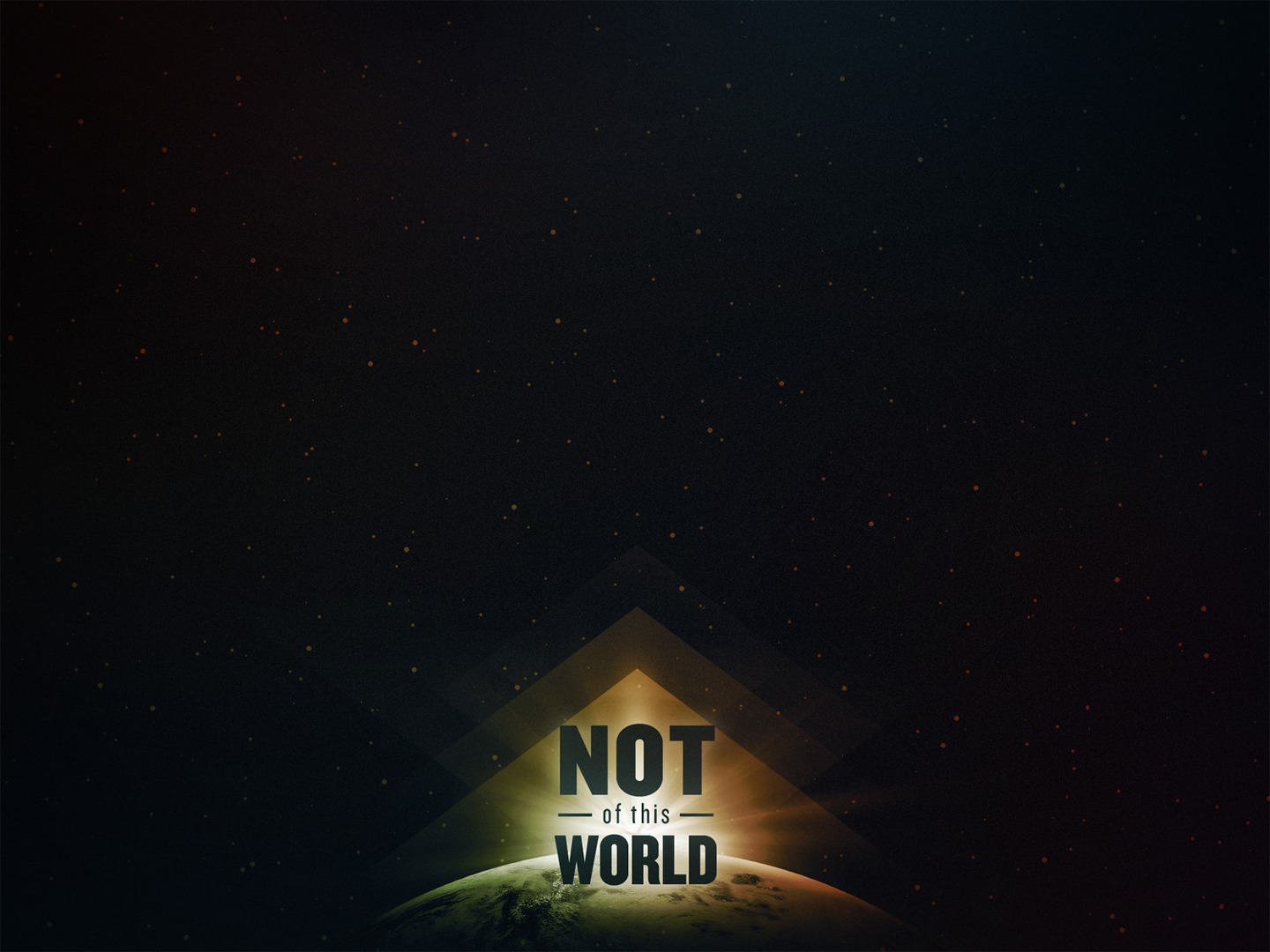 This world is not my home, I’m just a passing through. My treasures are laid up somewhere beyond the blue. The angels beckon me from Heaven’s open door and I can’t feel at home in this world anymore…
i am
John 17:14
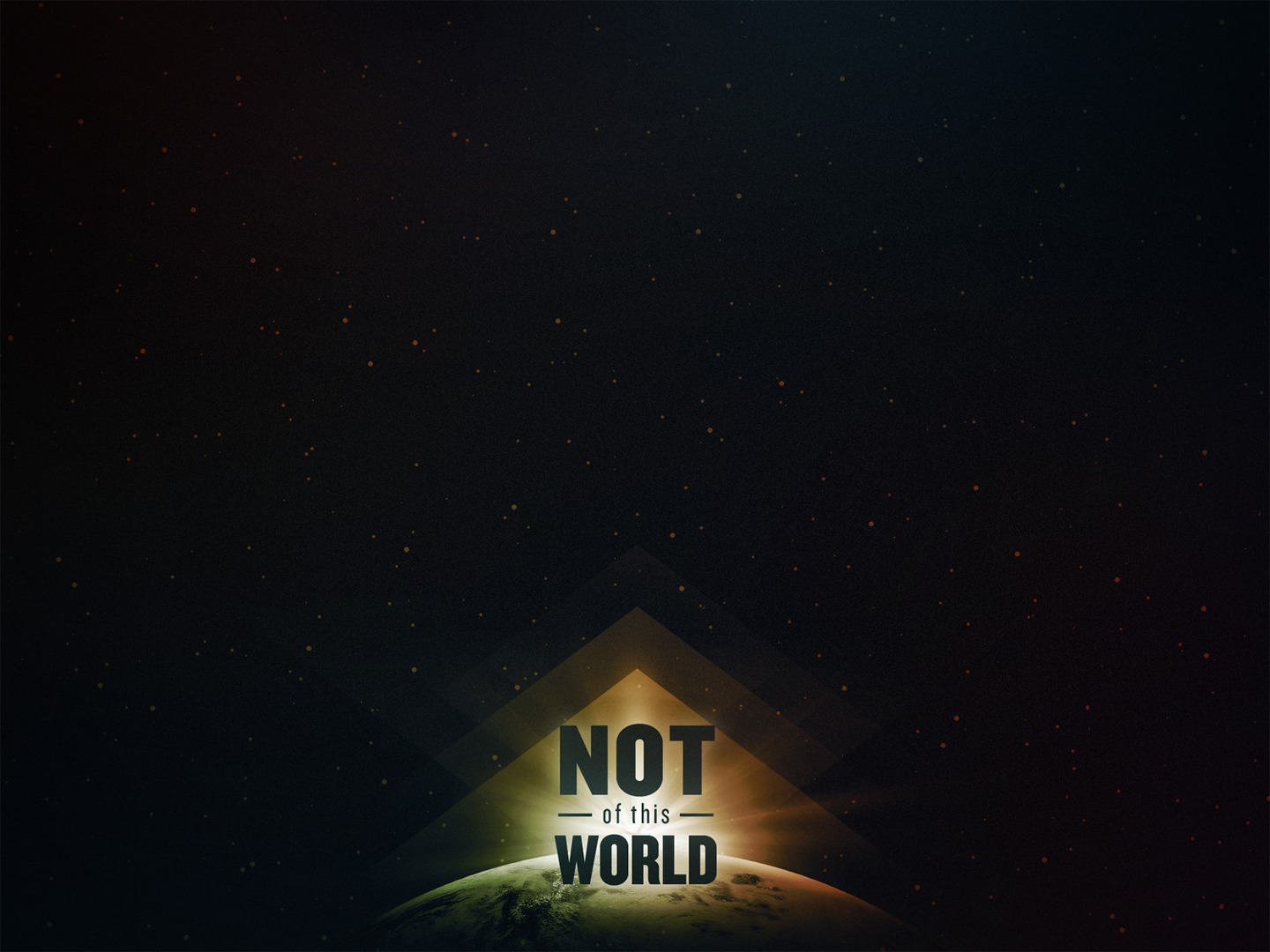 This world is not my home, I’m just a passing through. My treasures are laid up somewhere beyond the blue. The angels beckon me from Heaven’s open door and I can’t feel at home in this world anymore…
OR HAS SATAN TRICKED US?
i am
John 17:14
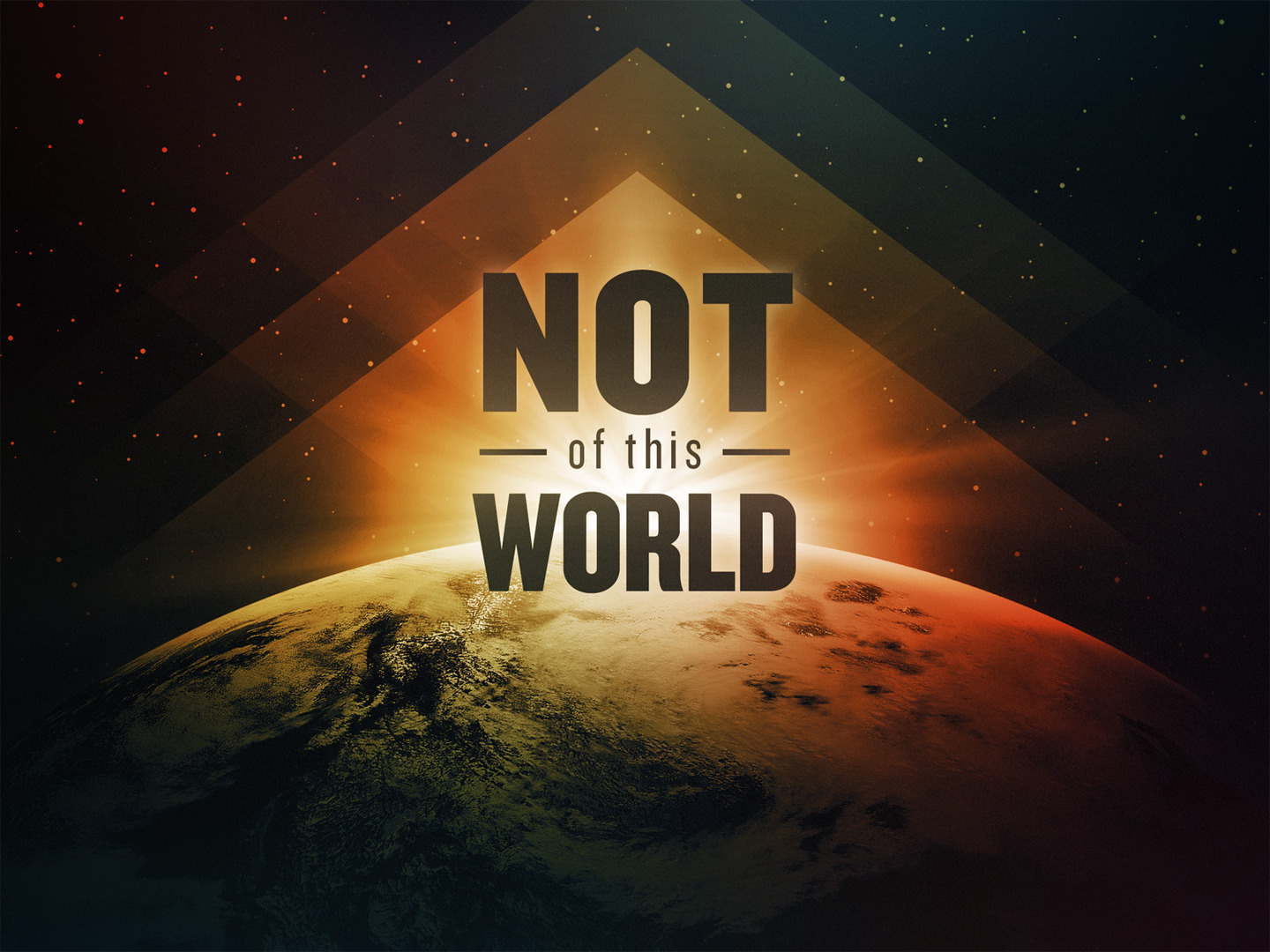 i am
John 17:14
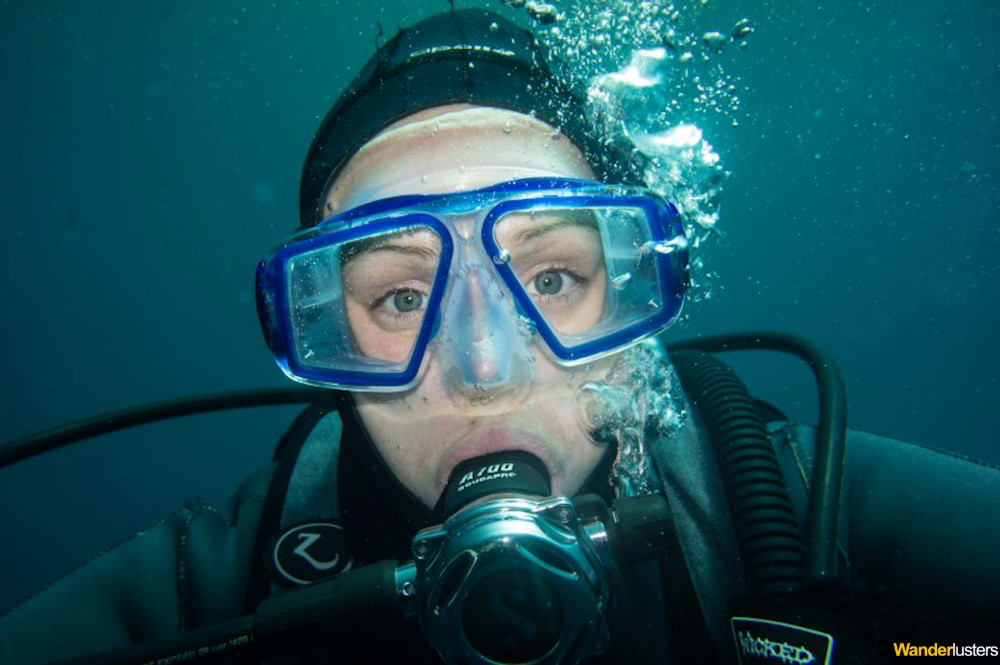 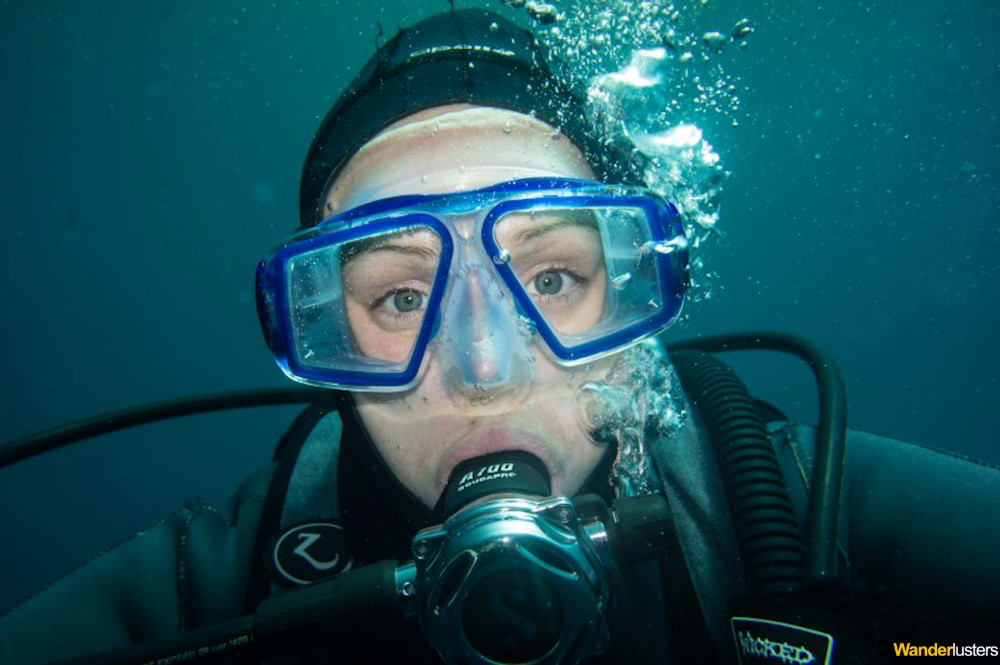 SCUBA
Sanctified Christian, U Behave Appropriately!